“MEMBERSHIP”
Chamber Basics August, 2024
Brett Finley, President/CEO
North San Antonio Chamber
Do Memberships Drive Success?  
Or Does Success Drive Membership?
DECLINING?
MATERIALS OLD?
TIME IS MONEY!
Sources:  Dr. Glenn Freedman, Frank Kenny, Holman Brothers, Various Chambers
THE PERFECT MEMBER MAKE-UP
‣ The Member Pays Their Dues and Doesn’t Question The Amount 

   ‣ The Member Sponsor Everything and Pay Their Invoice on time!

   ‣ The Member Serves on the Board and offer up Committee Members  

   ‣ The Member supports YOU because it’s the RIGHT THING TO DO!


How Many Perfect Members Do You Have?
TOP 10 THINGS YOU NEED TO KNOW ABOUT MEMBERSHIP
#1 - Chamber Management Software
‣ Own it! Each member “profile” needs to be top notch. Gives value. 

   ‣ Search Engine Optimization SEO

   ‣ Most referrals possible system  

   ‣ Statistics Report
#2 - Monitor Membership Dues Totals
‣ What is the total dollar amount? Monthly? Annually? Budget? Goal?

 ‣ Chart the progress on daily basis - You need to know if you’re improving!

 ‣ Keep running total of new, reinstates, drops, renewals, etc.

Always know the total number of members you have.
#3 - Easy Online Process to Join
How easy is it to join your Chamber? At 2 a.m.? Is your website mobile friendly?
#4 - Do a New Member Orientation
‣ Know your packet? Is it up to date? Is it digital? Is it online?

   ‣ What’s your process of onboarding a member?

   ‣ Online or in person orientation sessions?  

   
Discussion New Member Orientation Ideas …
#5 - Do The Ribbon Cutting of Today
‣ Quick and orderly (20-minutes) - Press Release

   ‣ Photos and videos? Live on Facebook? Uploading to Social Media?

   ‣ Level up if they want to pay more  

   ‣ Set policy to level out the playing field. Specific times 10 am or 2 pm

$50 at basic level. Start ribbon cuttings at second tier
#6 - Utilize Your Ambassadors
‣  Build a Referral Camp - Utilize your Board, Current Members, Ambassadors, Volunteers - Incentivize them?

‣ 12 Most Wanted List

‣ Membership Events/Drives

‣ Monthly meetings to review
#7 - Know Your Market Penetration
‣ How many businesses are in your community? 

   ‣ How many sales tax reporting outlets in your community? 

   ‣ How many Certificate of occupancies from the City?

Penetration Rate = 
(Number of Members ÷ Target Market Size) × 100
#8 - Know Your Membership Levels
‣ Know your categories

   ‣ Know what each member receives

   ‣ Review each year; Put before a focus group if needed 

   ‣ Set your goals. Raise the bar.           
 
      
Sample Here
#9 - R’s - Retaining & Reinstating Members
What is your retention rate? By Year? By Month? 
It costs less to retain a member than to recruit one.
Number of members at end of year (2021): 3000​
Number of new members in (2022): 75​
Number of drops in (2022): 175 (do not include in calculations)​
Number at end of year 2022: 2,750​
 ​
Formula: 2,750 – 75 = 2,675 (end count – new members)​
2,675 (year end count) divided by 3,000 (beginning of year count) = ​
89% retention rate
#9 - R’s - Retaining & Reinstating Members (Cont’d)
‣ The most likely member to return is the one who most recently left.   (Reinstate)

 ‣ What is Your Chamber doing with your Dropped Members?
           Categories: Dropped, Uncontrollable, Dropped - Campaigns 

 ‣ What is the timeframe for you? One year?
#10 - Engage Your Members
‣ A member that is engaged is a member that stays a member

   ‣ Member Touchpoints

   ‣ Volunteer Recruitment  

   ‣ Scan in at events/Awards
WHY ARE THEY A MEMBER?
‣ P romotion
‣ L eadership Opportunities in Chamber, Community
‣ A dvocacy
‣ N etworking - Building Relationships
‣ E conomics - Business Growth 
   Also: 
 ‣ Discounts and Savings 
 ‣ Trainings/Masterclasses
 ‣ Information/Access to state/federal material
 ‣ Recognition/Awards
Shapiro Report - Being a Member of a Chamber = 80% increase in likelihood that consumers will patronize the business in the future.
Chambers of the Future
‣ Pay attention to the Young Professionals
‣ Automation in the Renewal Process will be key
‣ Collect payment immediate with credit cards
‣ Be able to virtually login to the office from anywhere
‣ Reach members who want to attend things virtually
‣ Events will be all about the “members’ experience”
‣ Member generations will want different things (i.e. Millennials - feel good, Gen Z - change/leadership)
      – Text Polls, Virtual, Scans, etc. 

Thoughts… Discussion…
MOST IMPORTANTLY…
Persistence & Planning Pays Off   

  Membership = Reason for Existence

Membership is Everyone’s Job!

If you are doing the right thing, it will show in your membership numbers!  Be Patient. It will happen!
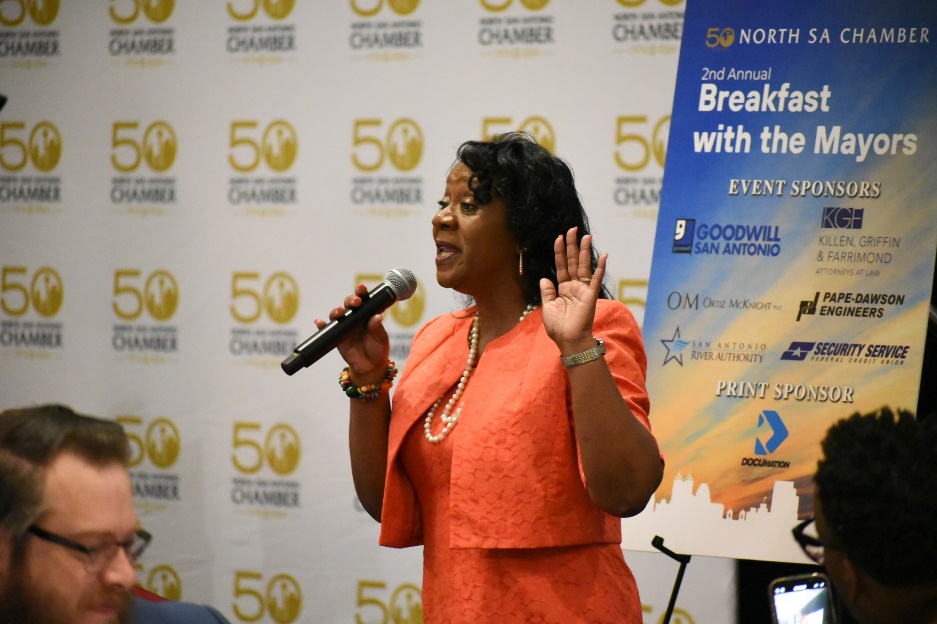 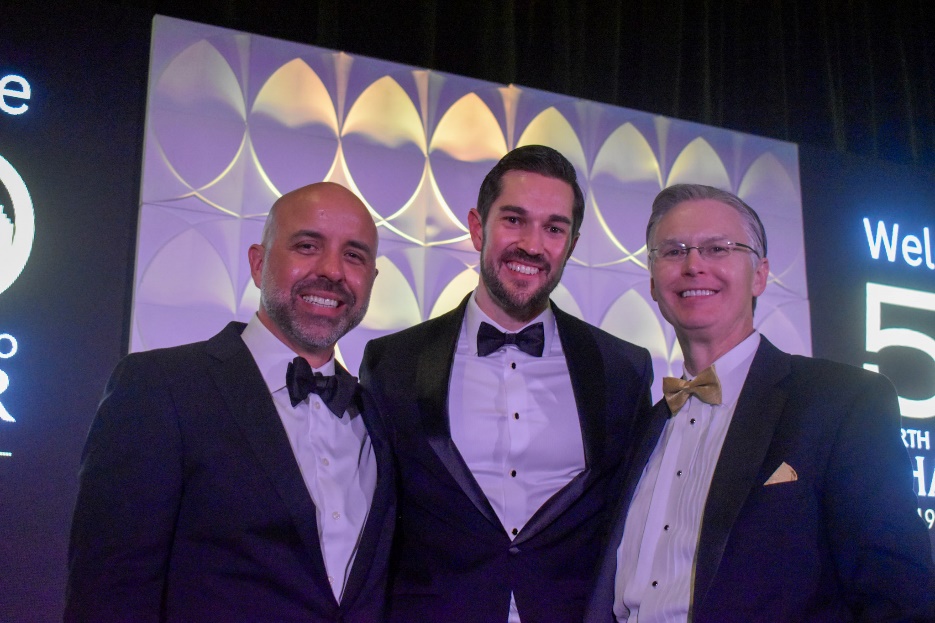 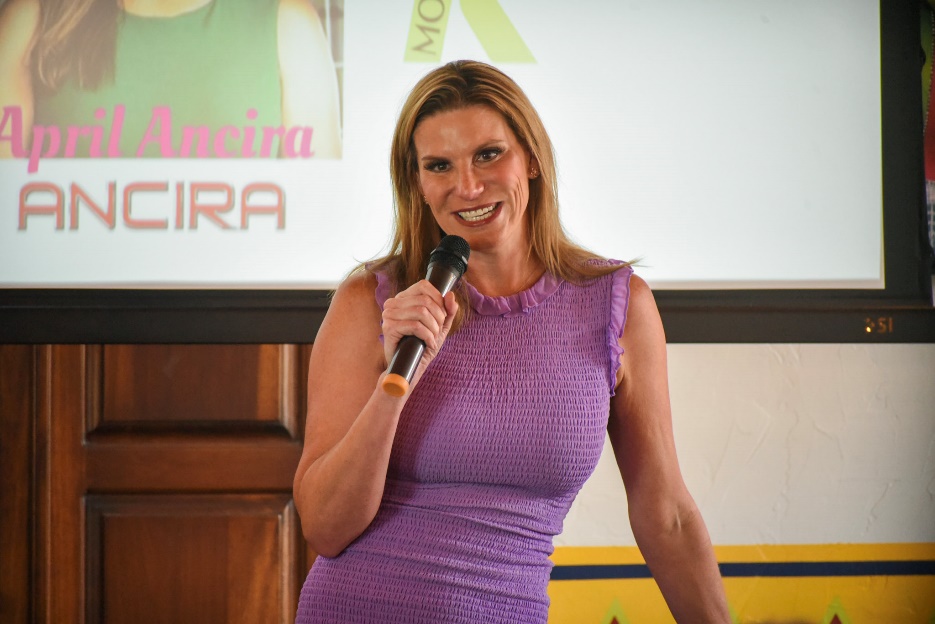 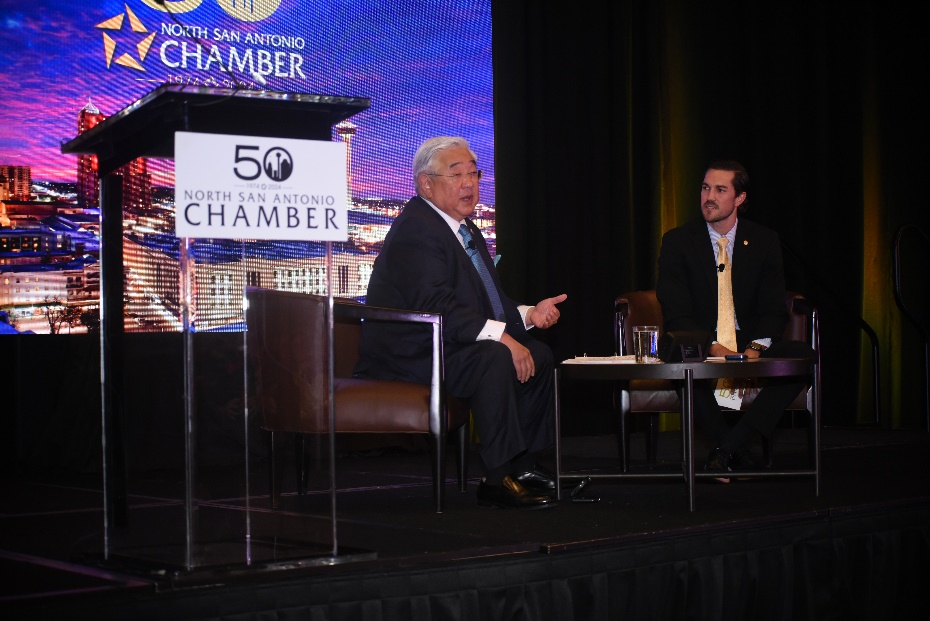 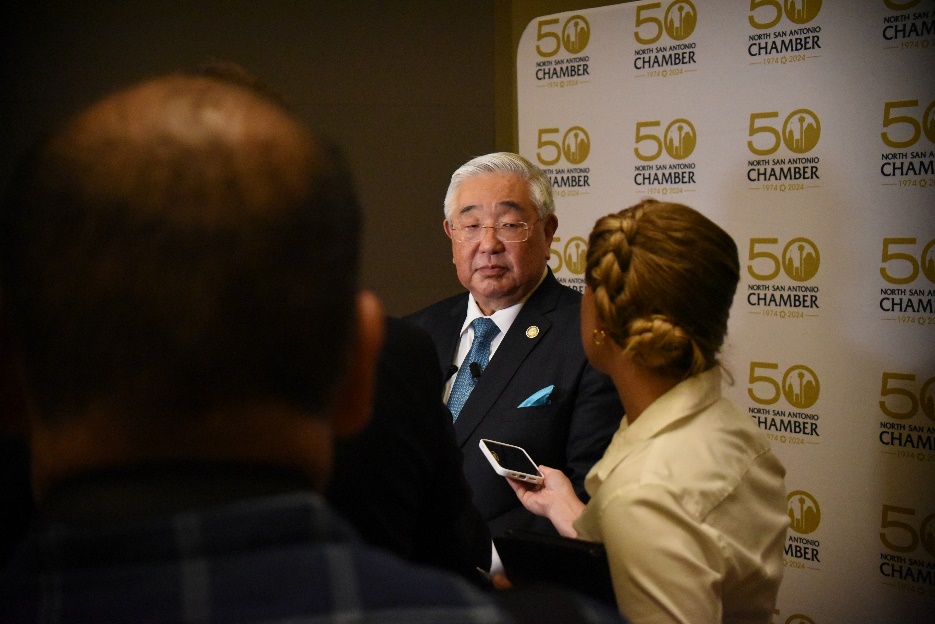 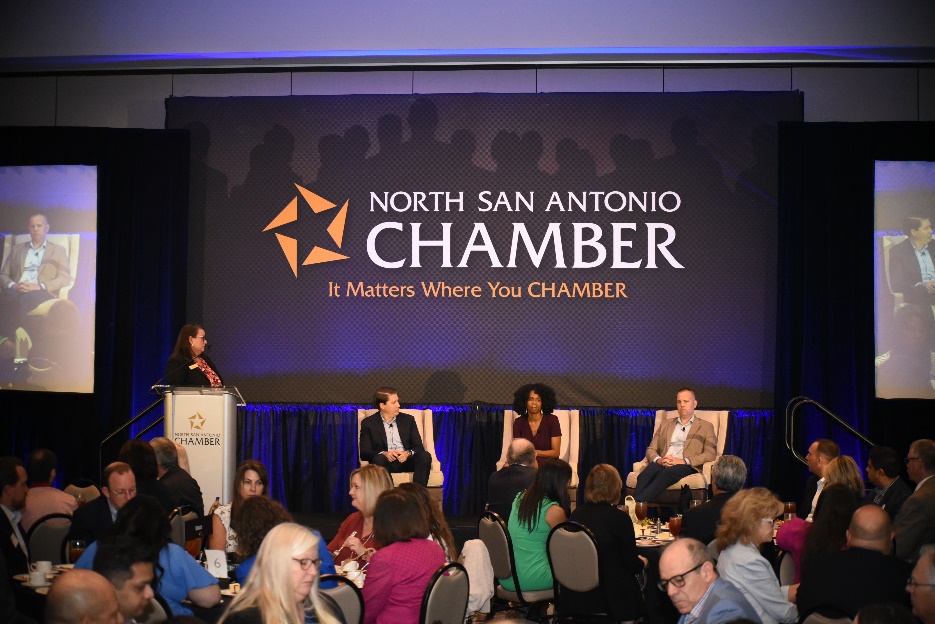 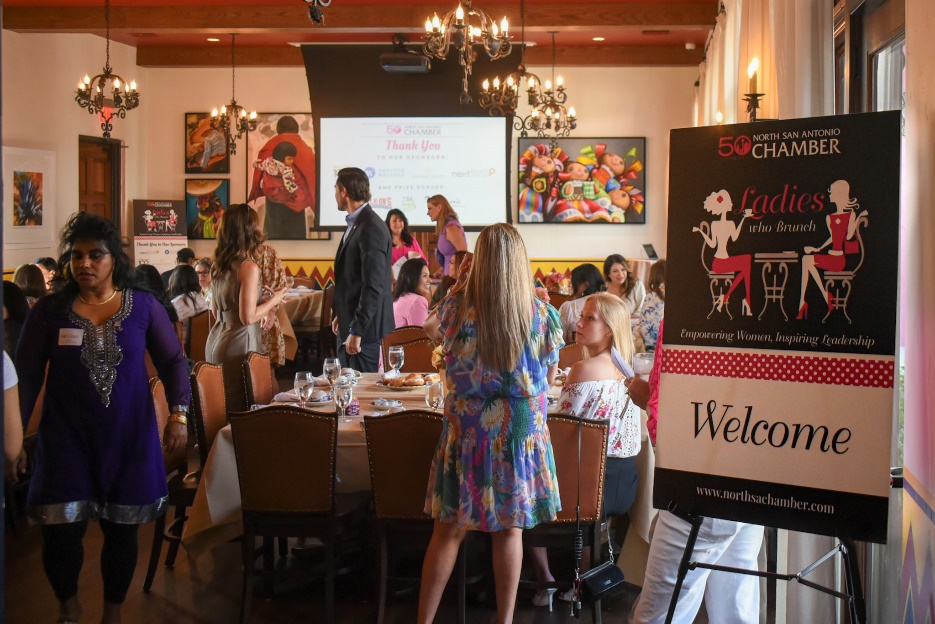 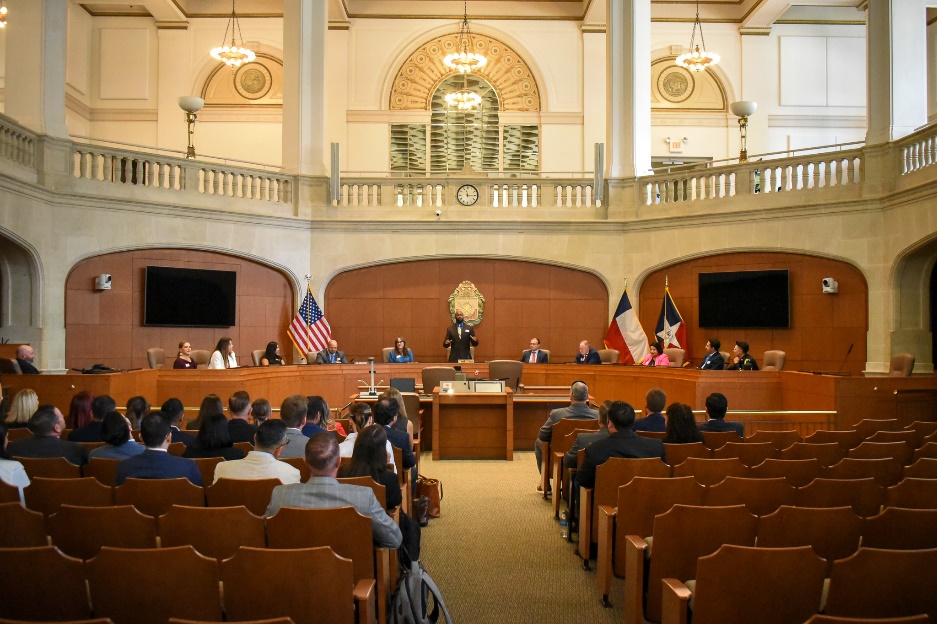 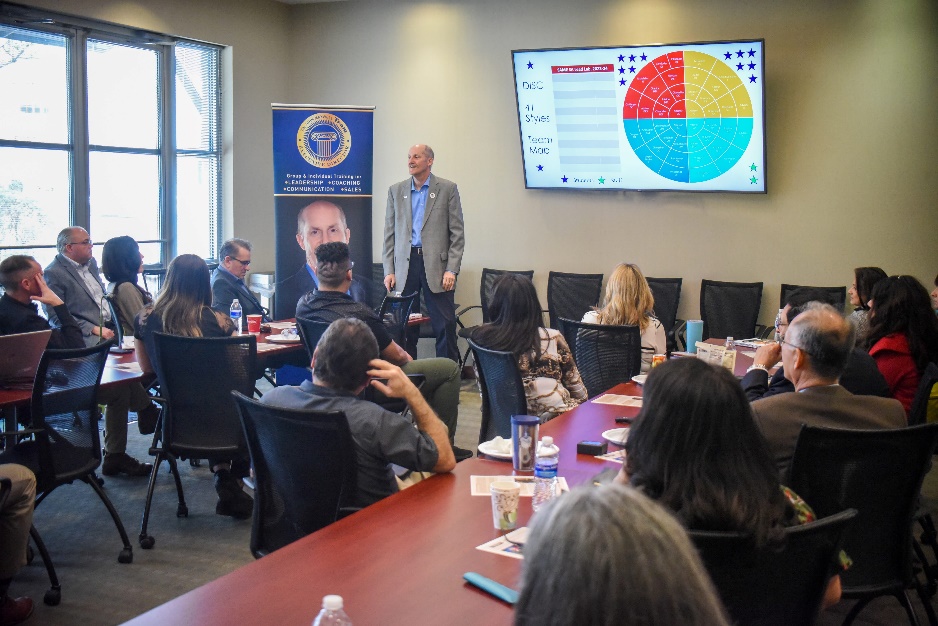 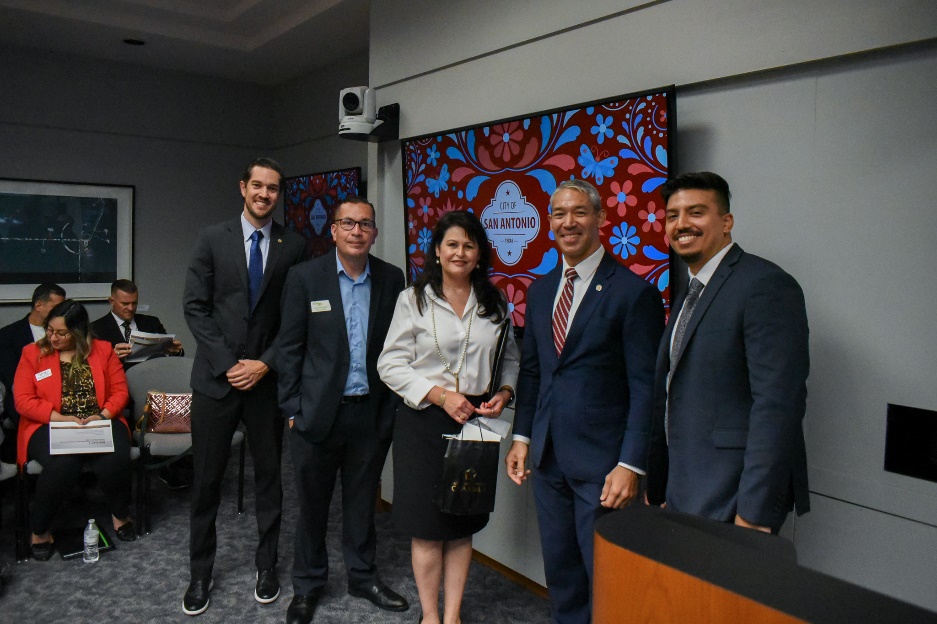 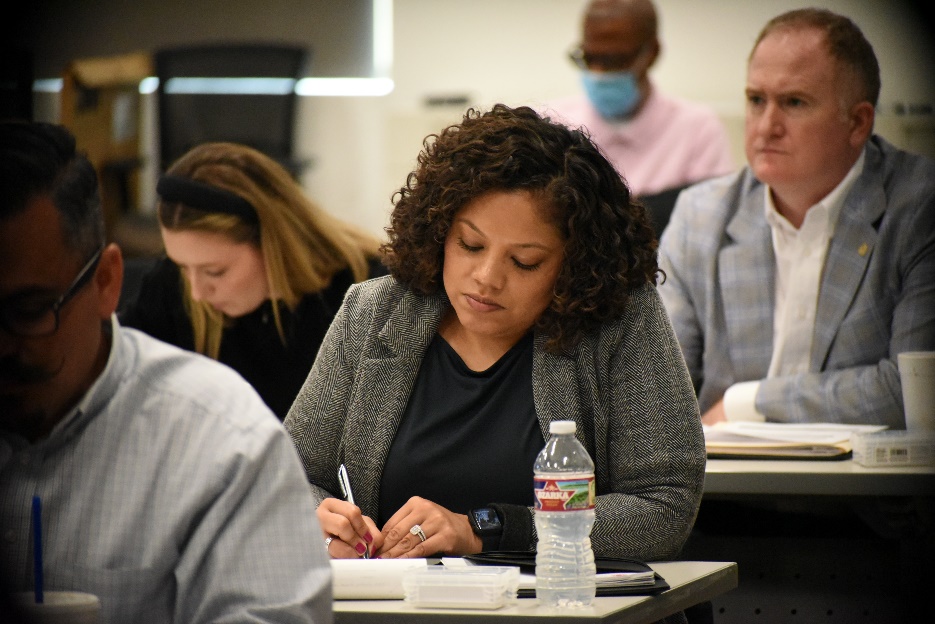 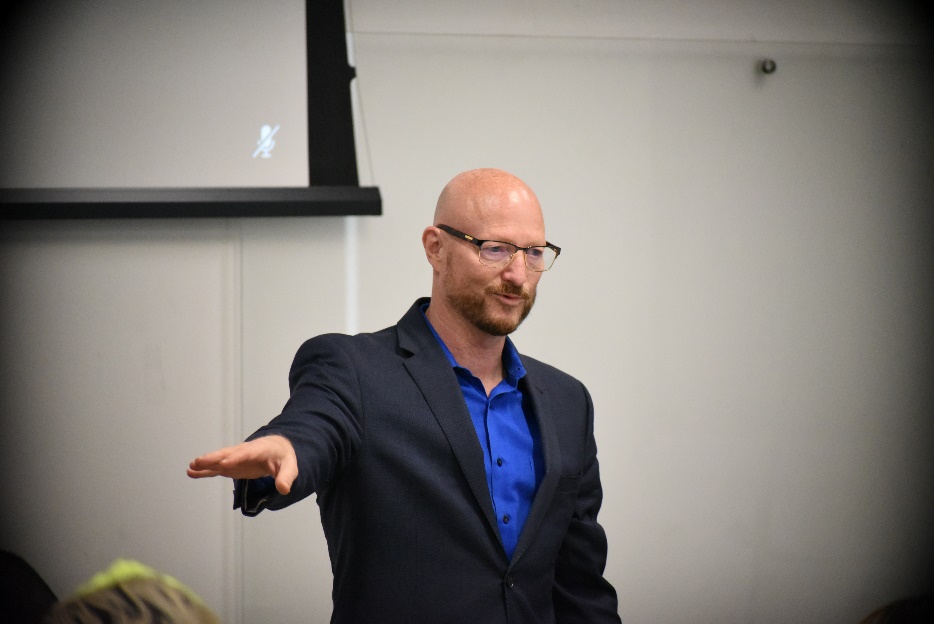 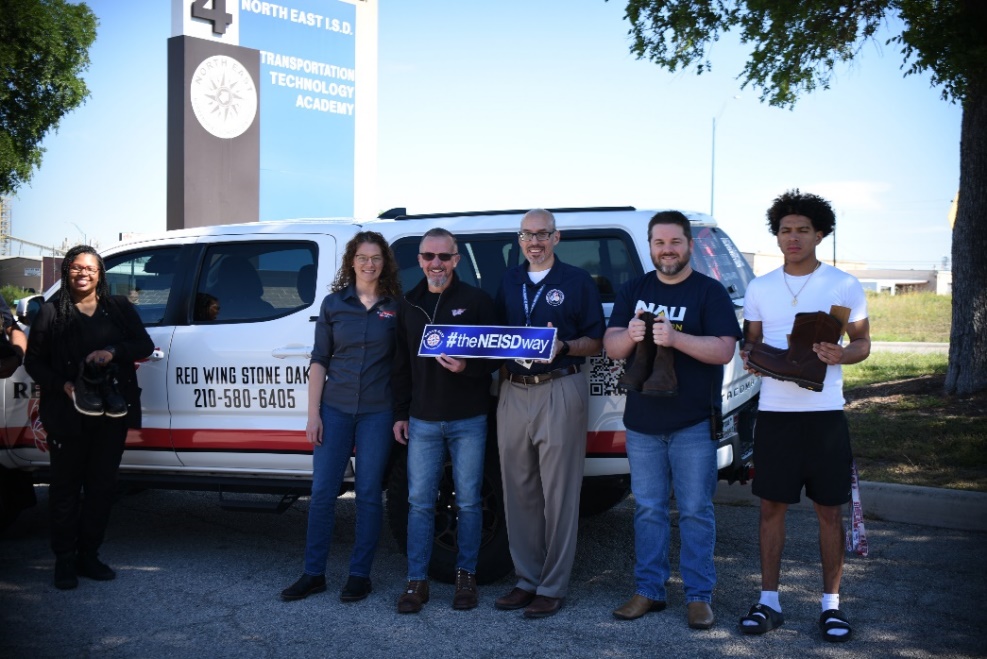 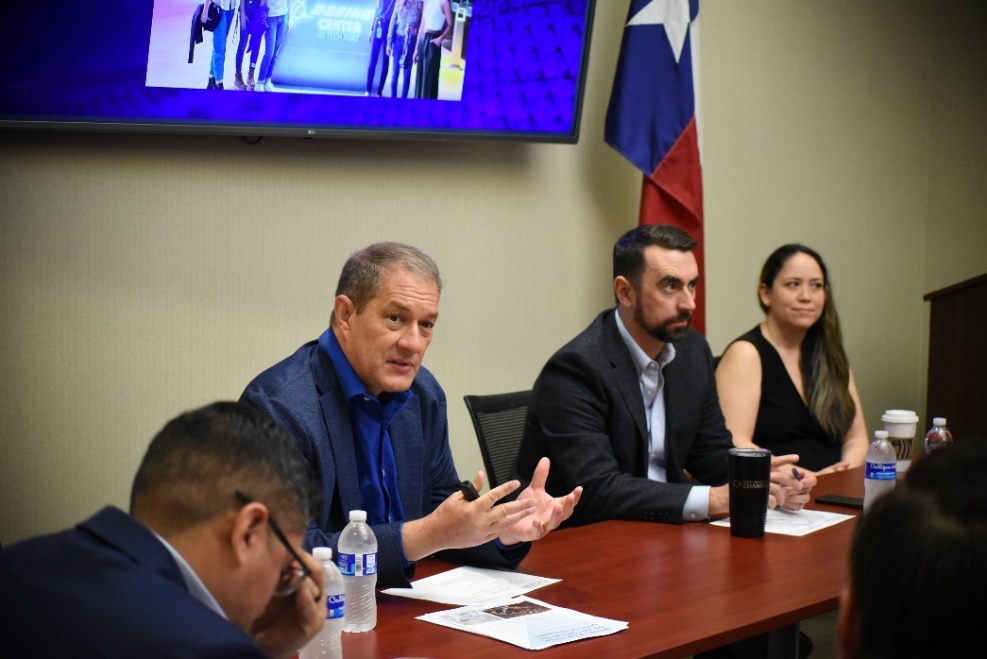 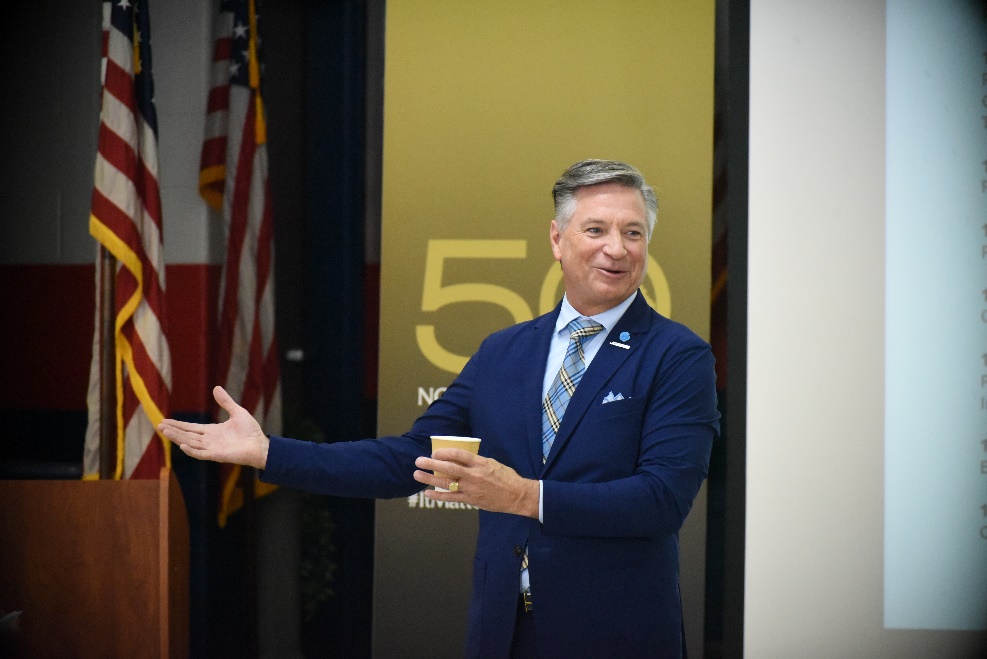 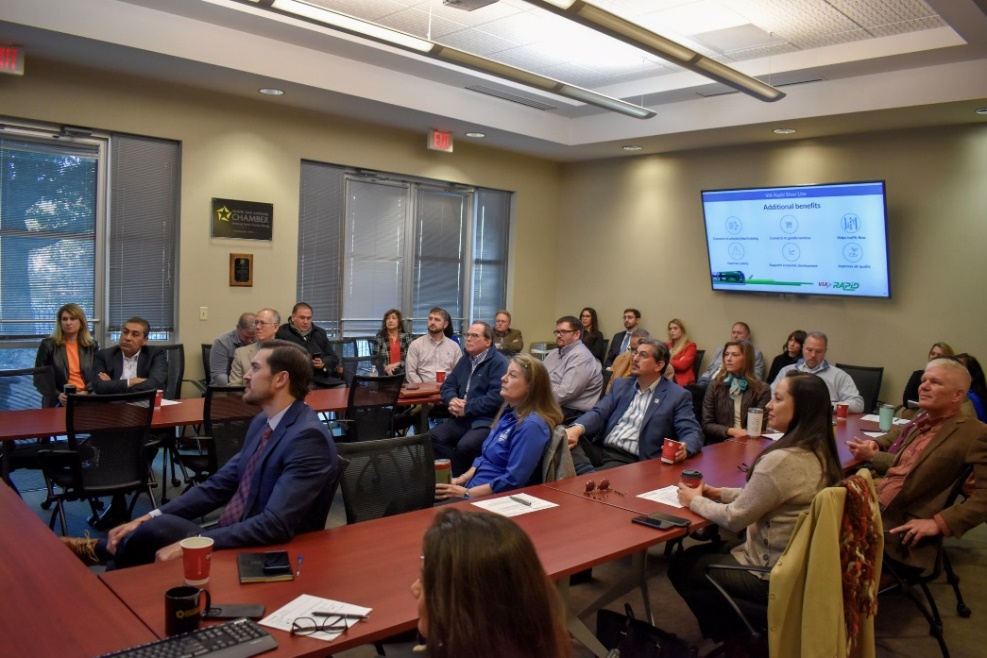 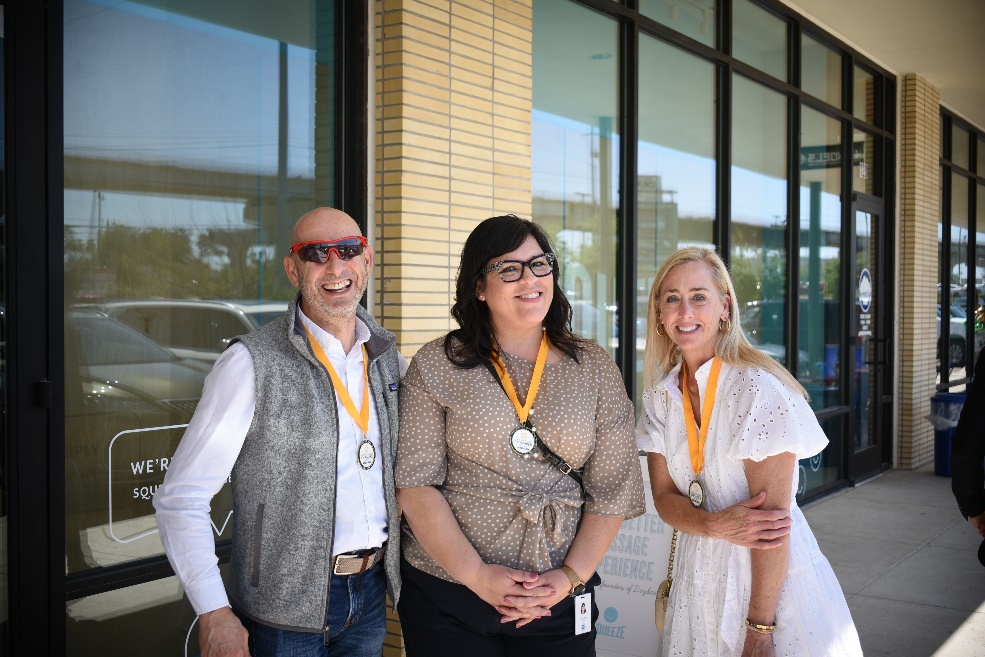 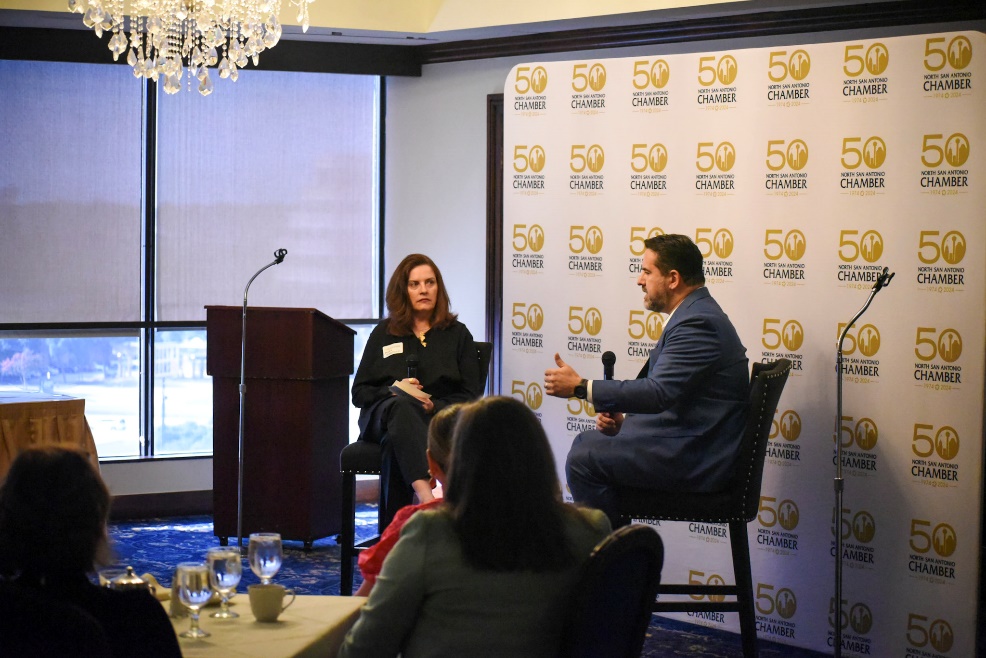 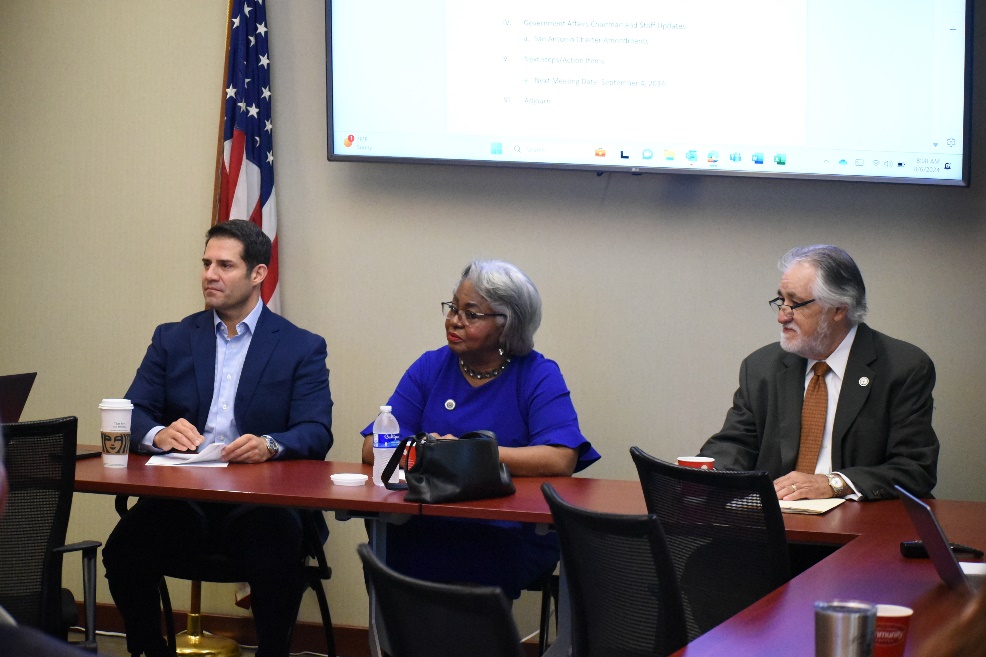 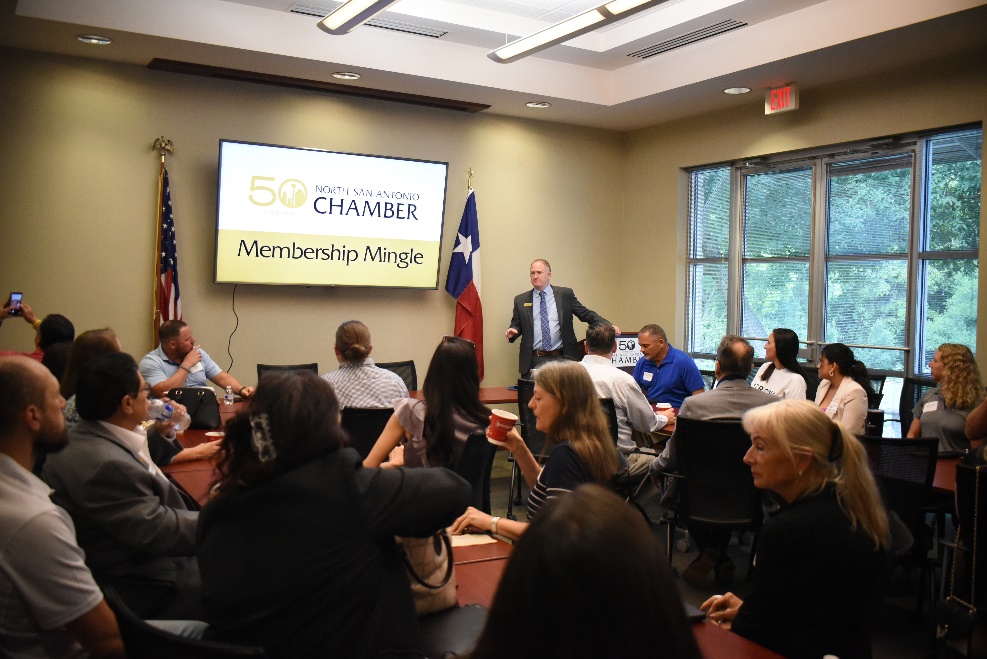 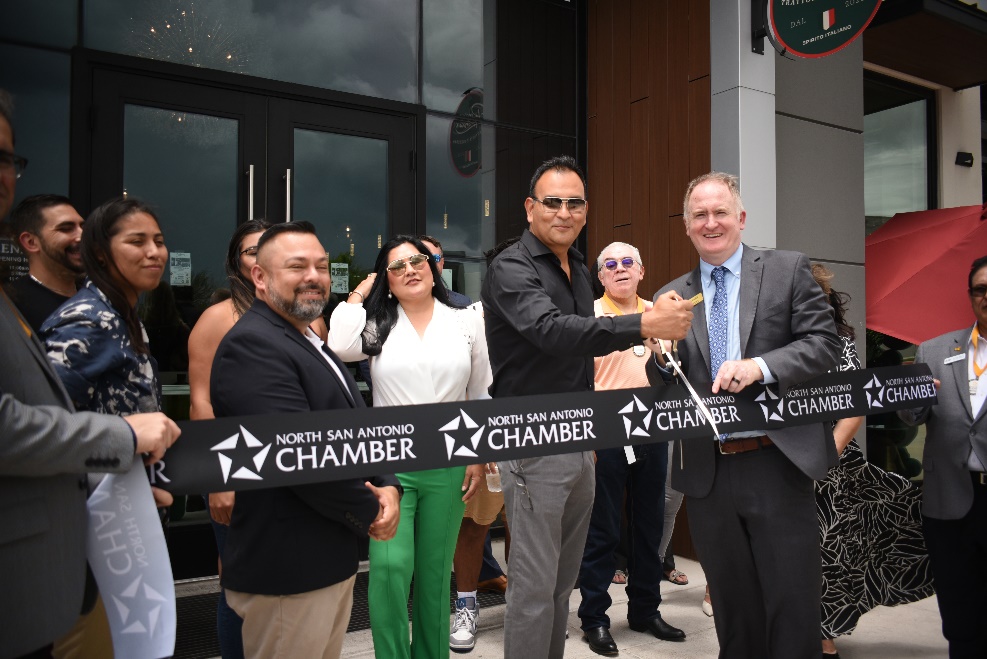 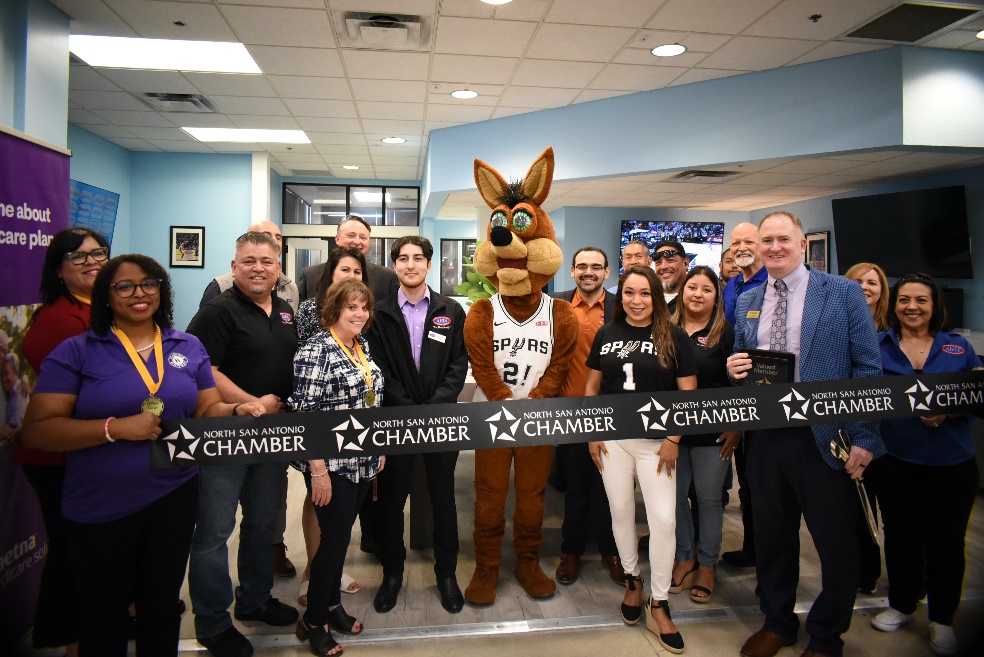 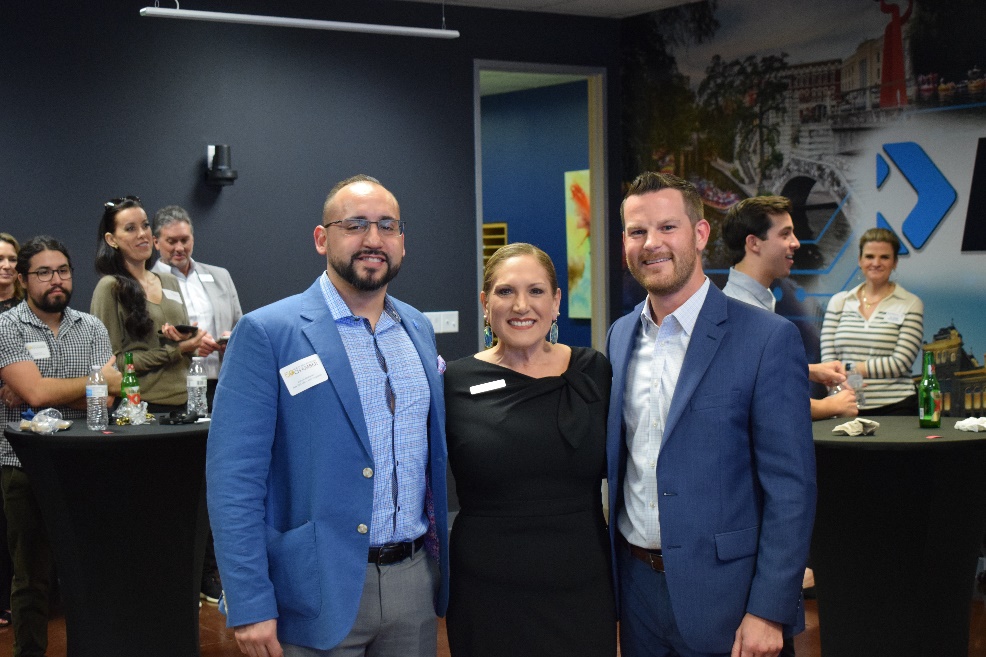 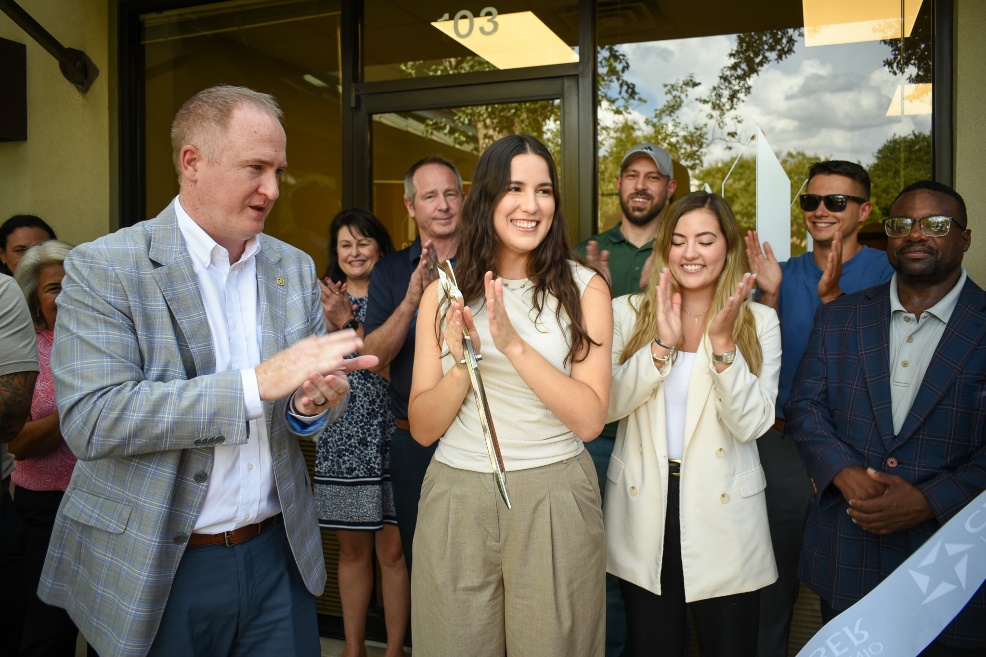 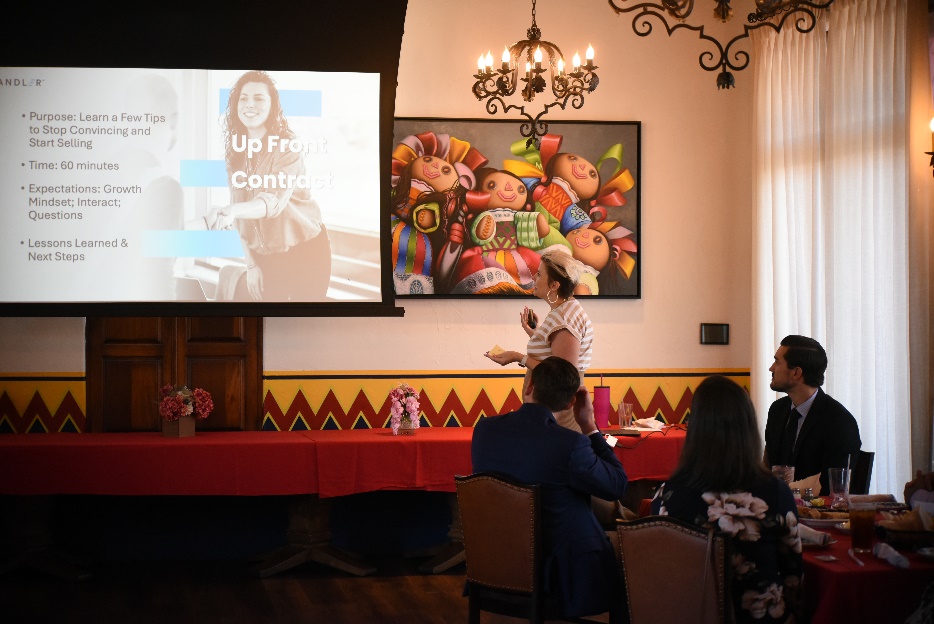 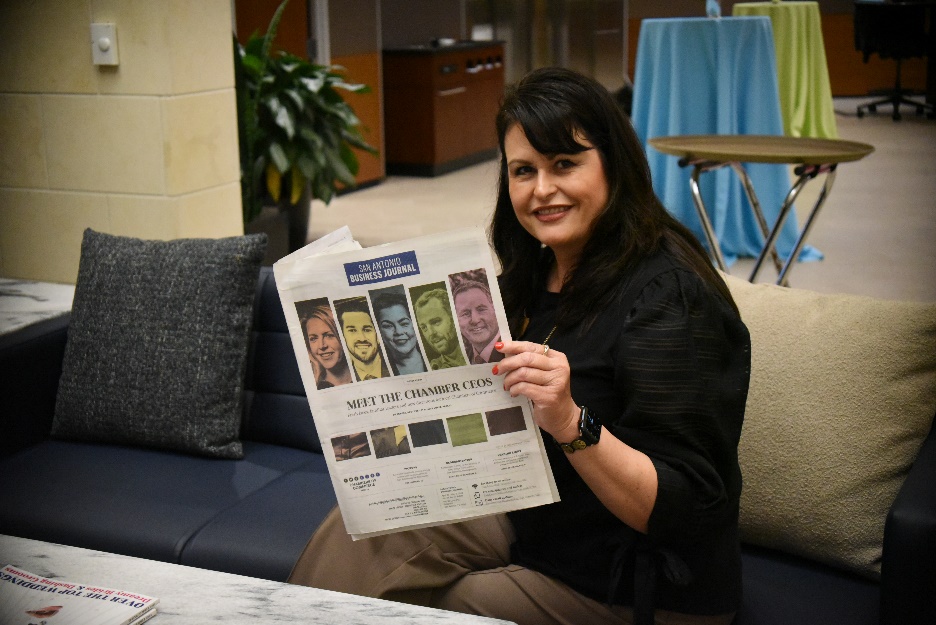 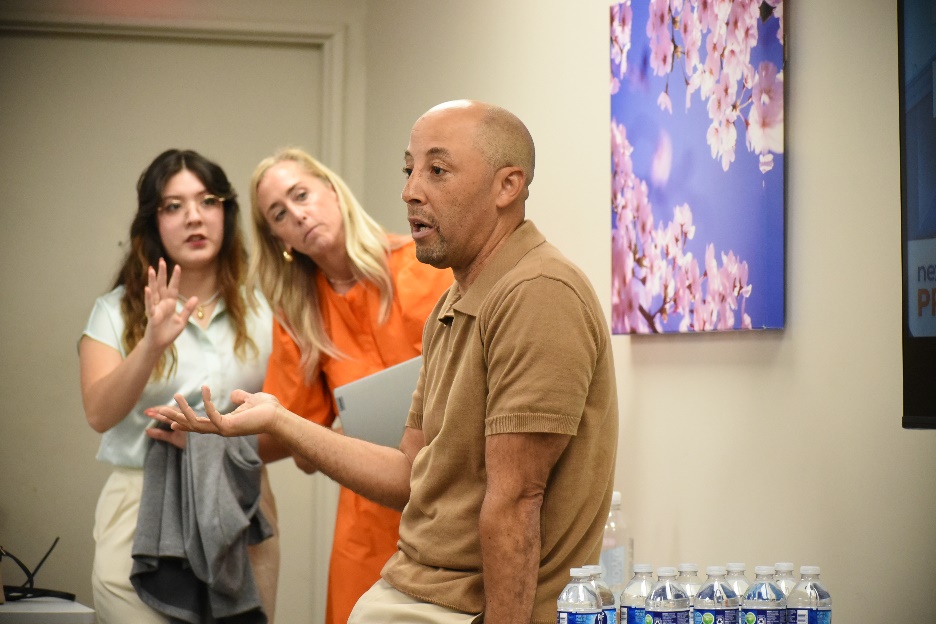 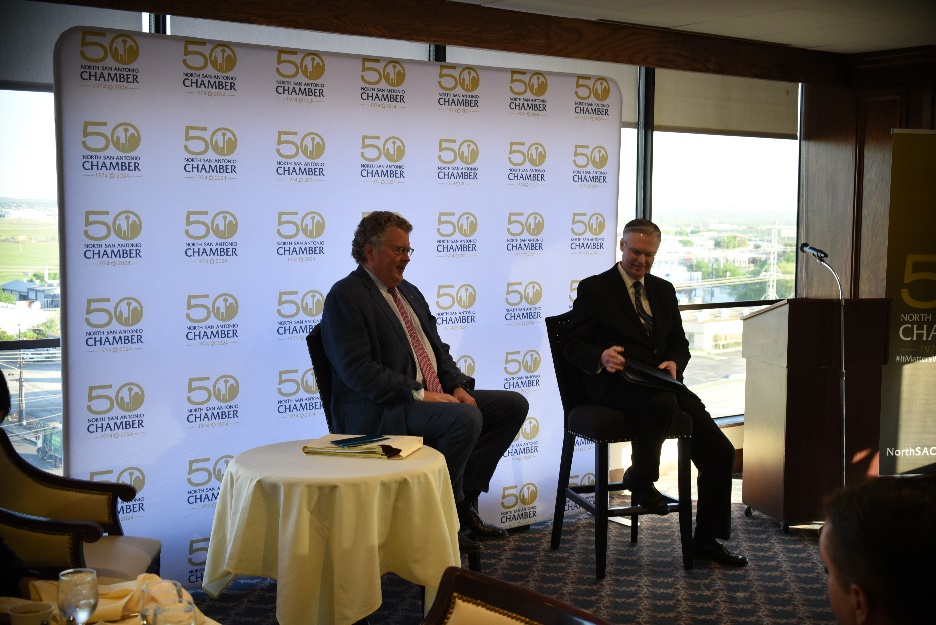 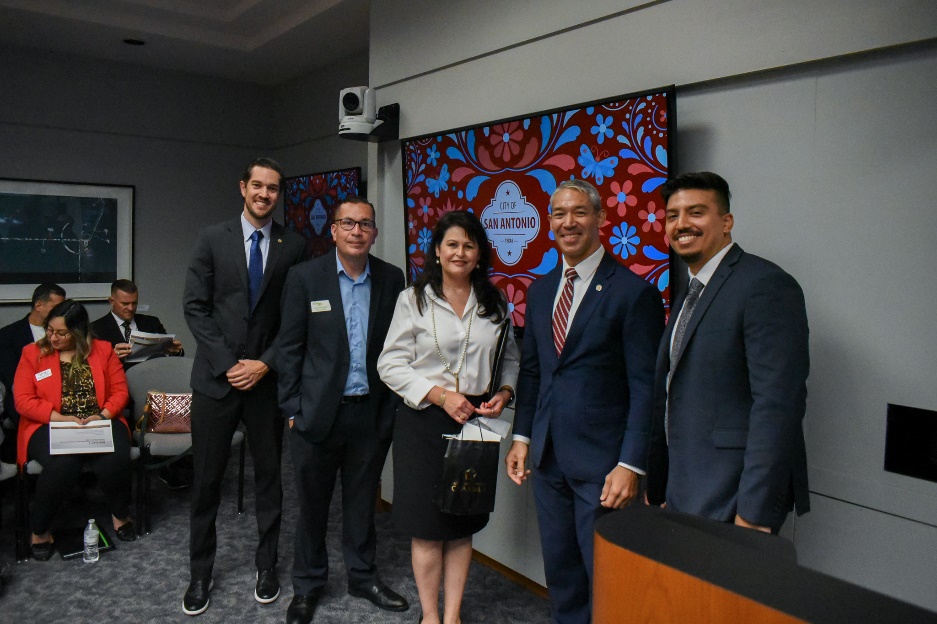